S.ANEES FATHIMA
                Assistant Professor 
                  H.K.R.H College
                           Noun
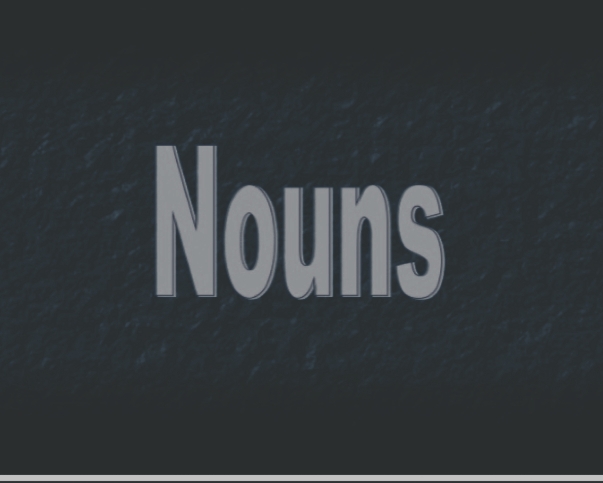 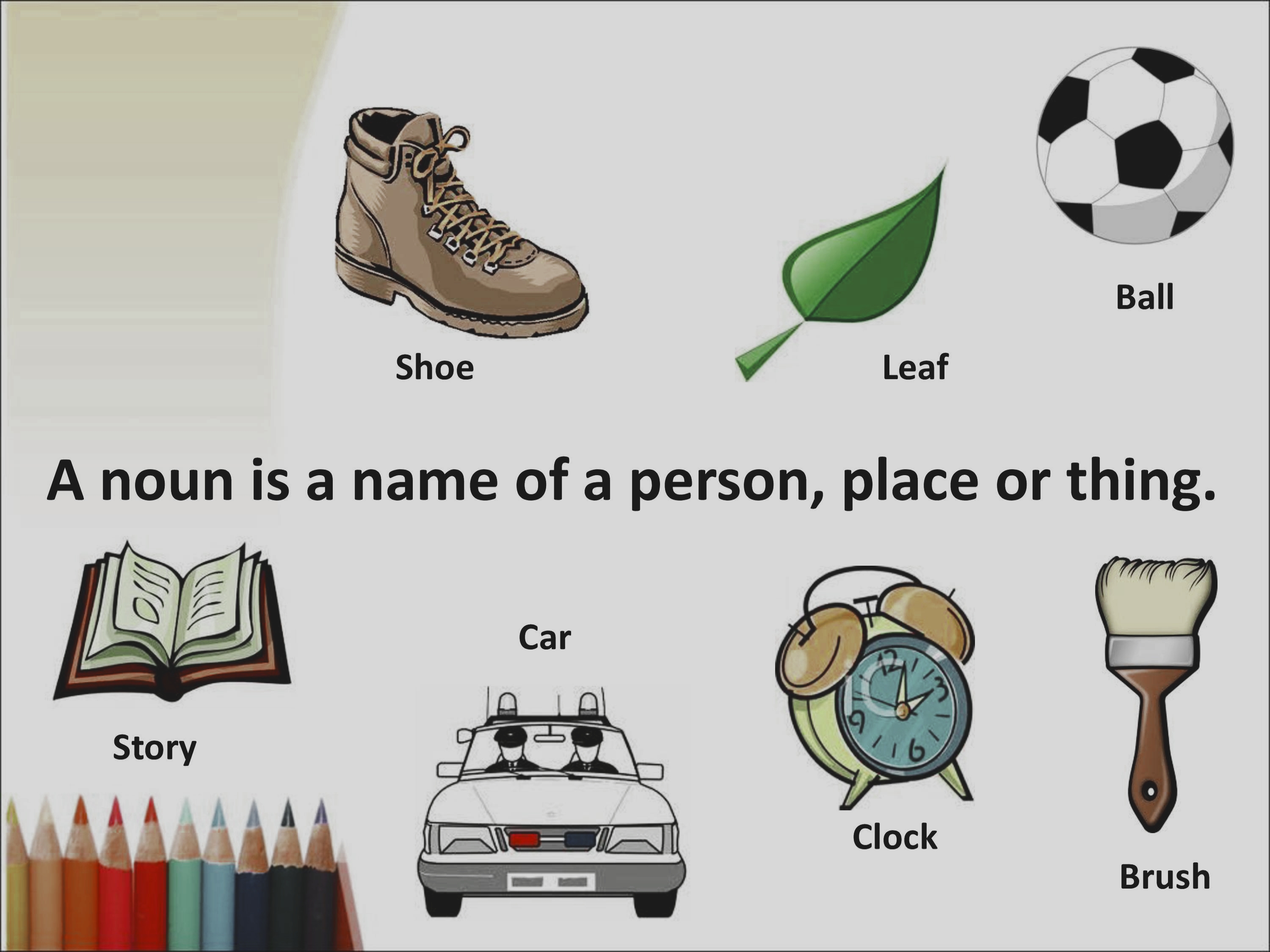 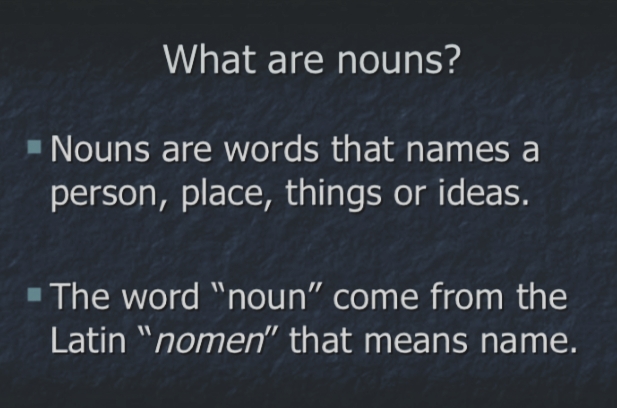 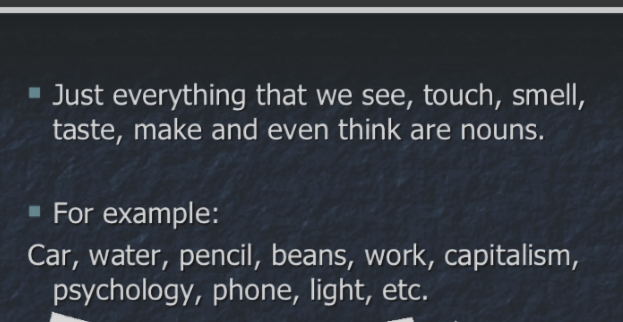 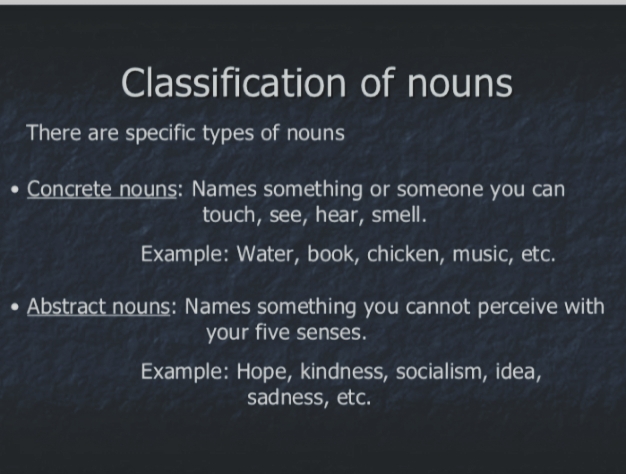 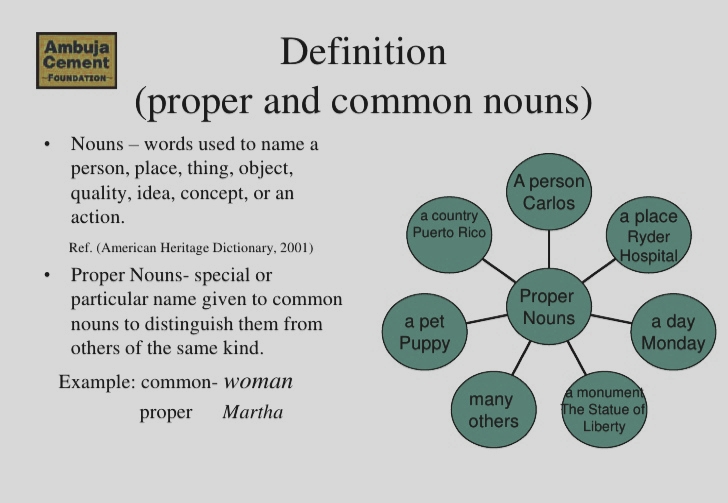 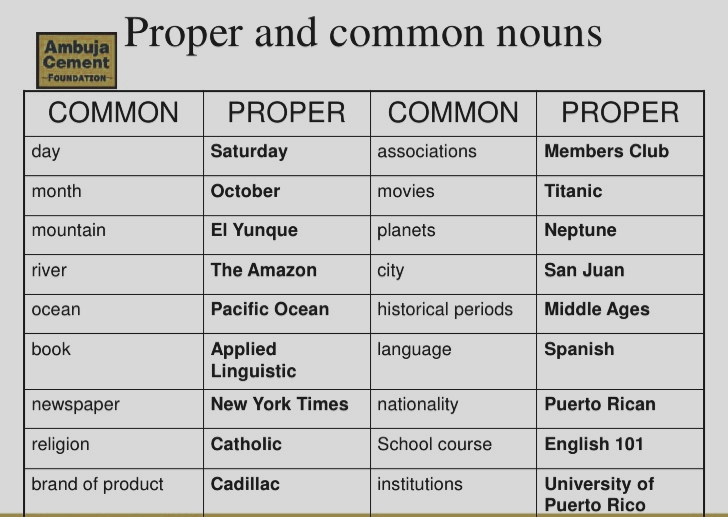 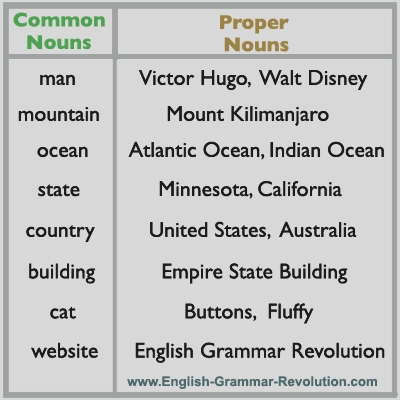 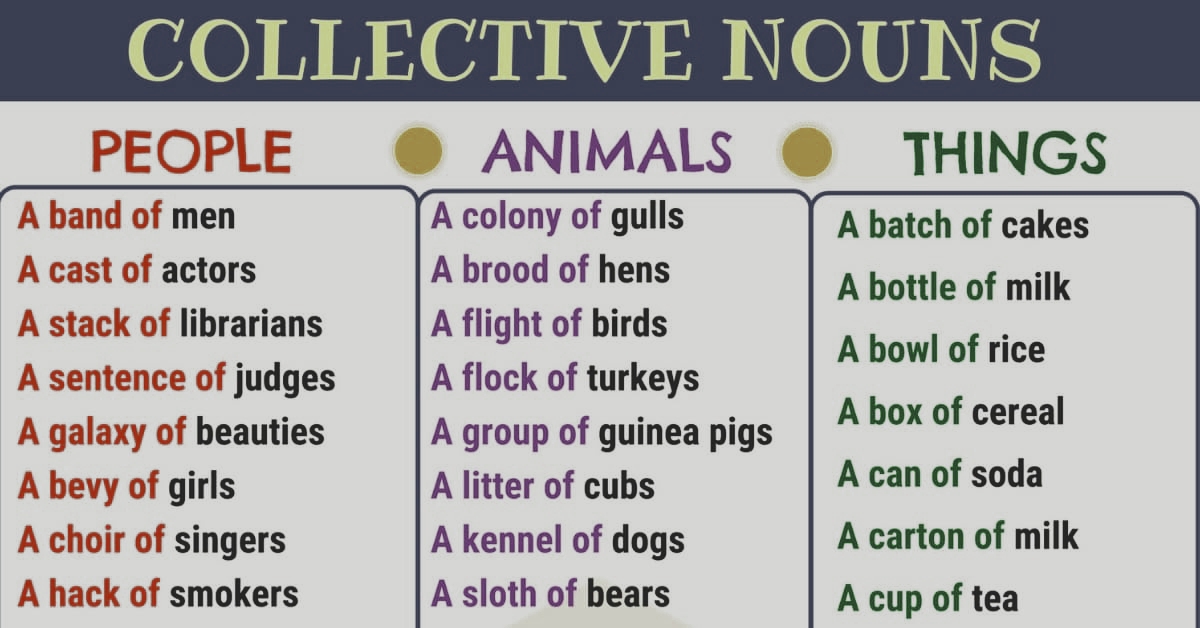 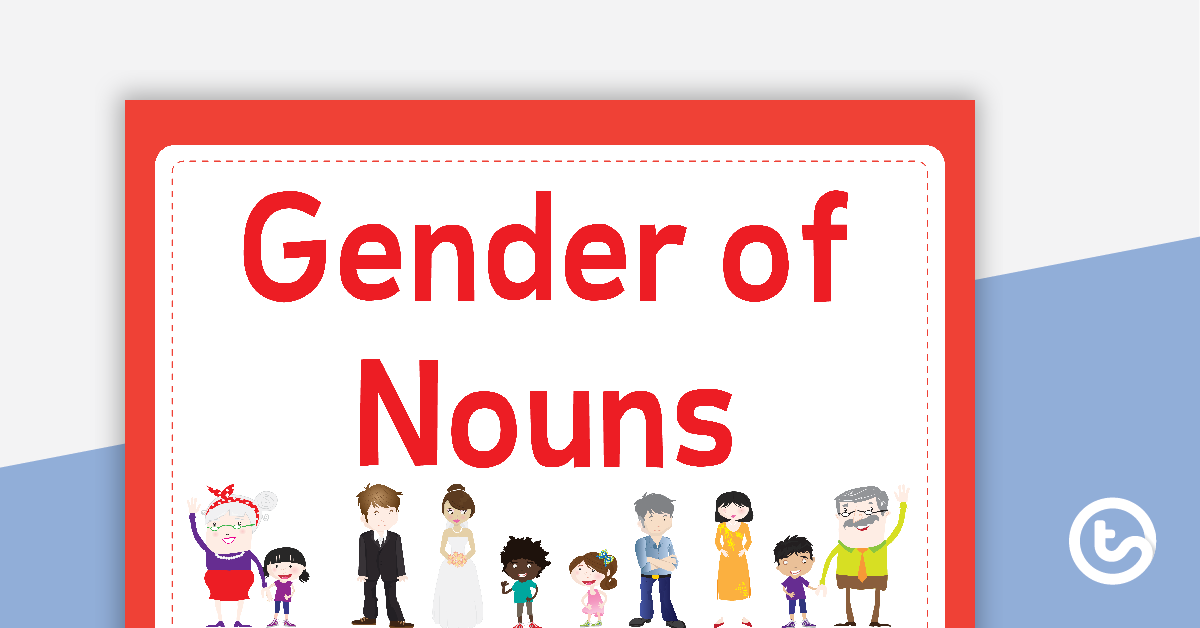 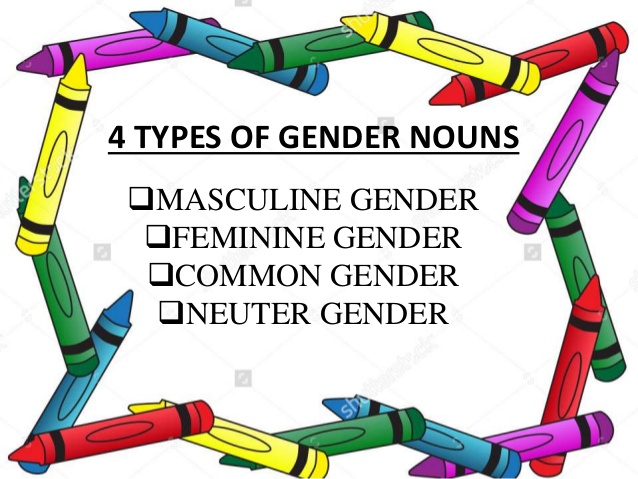 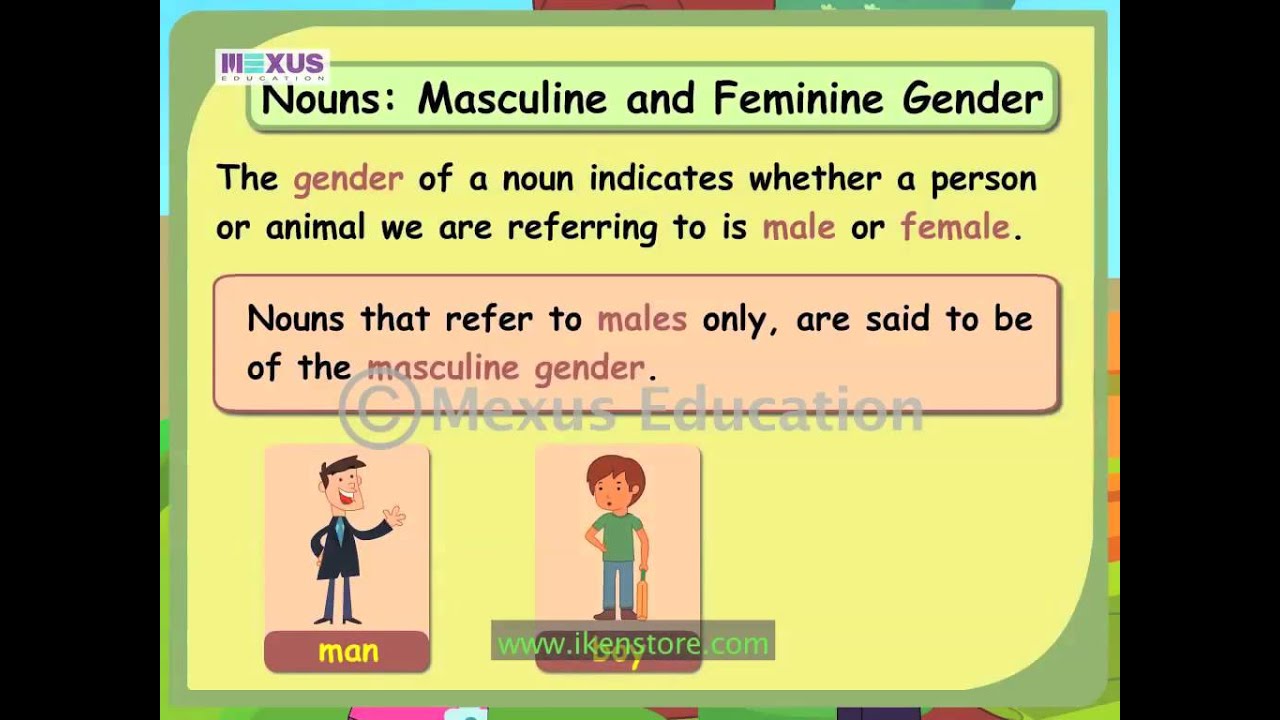 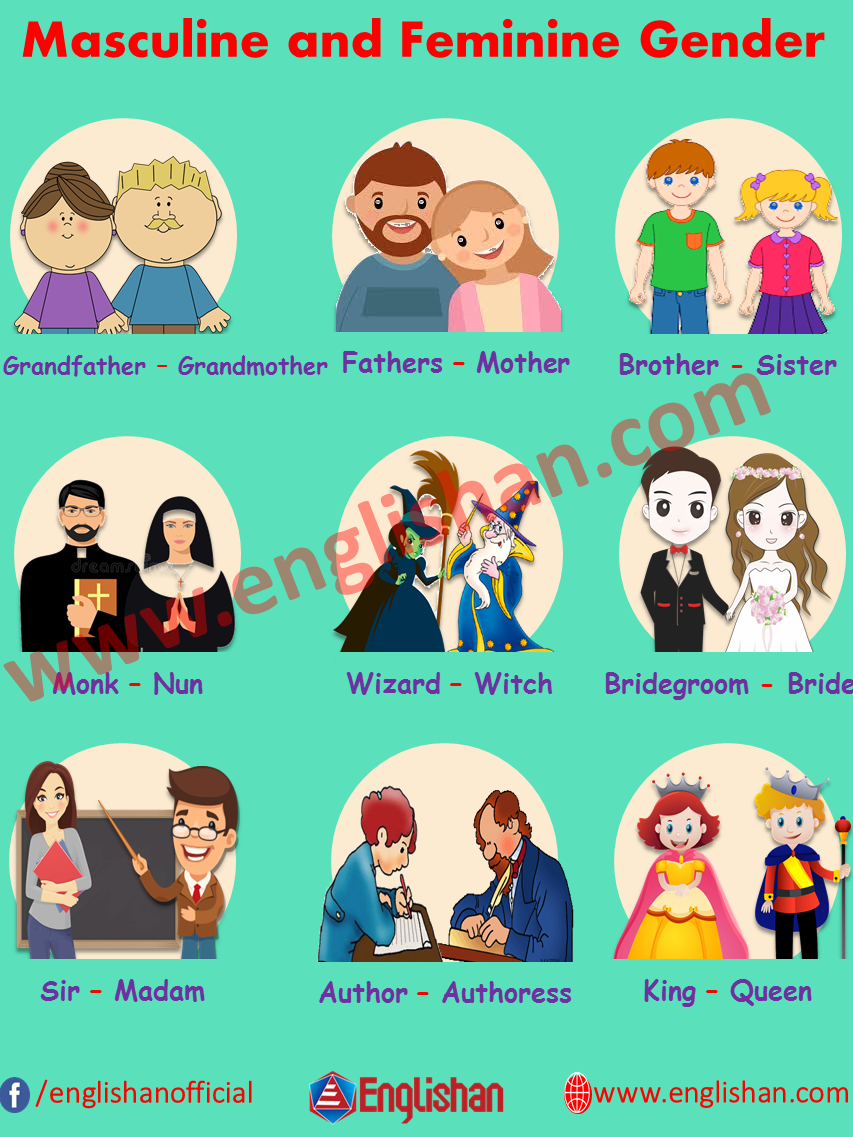 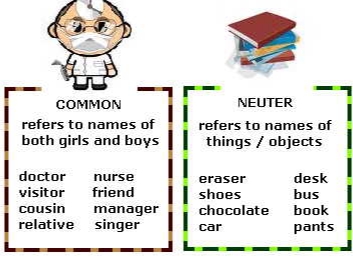 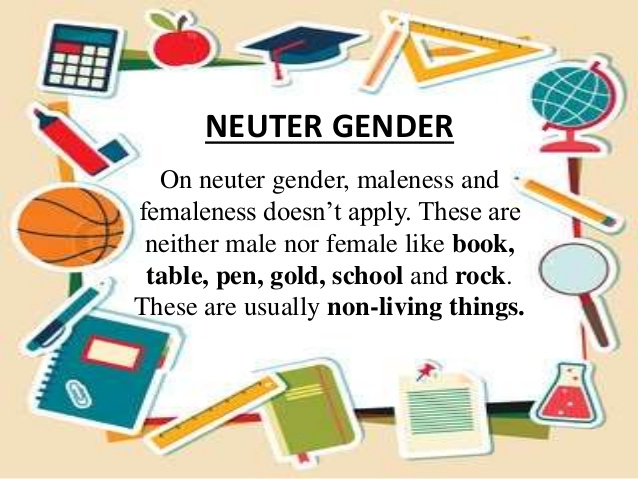 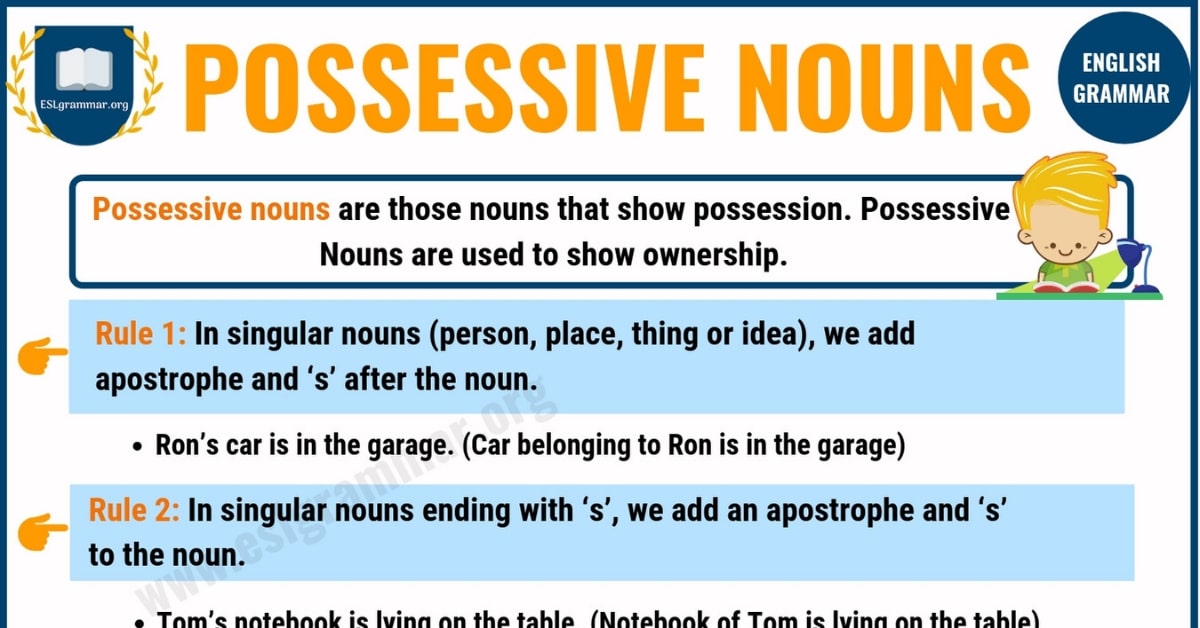 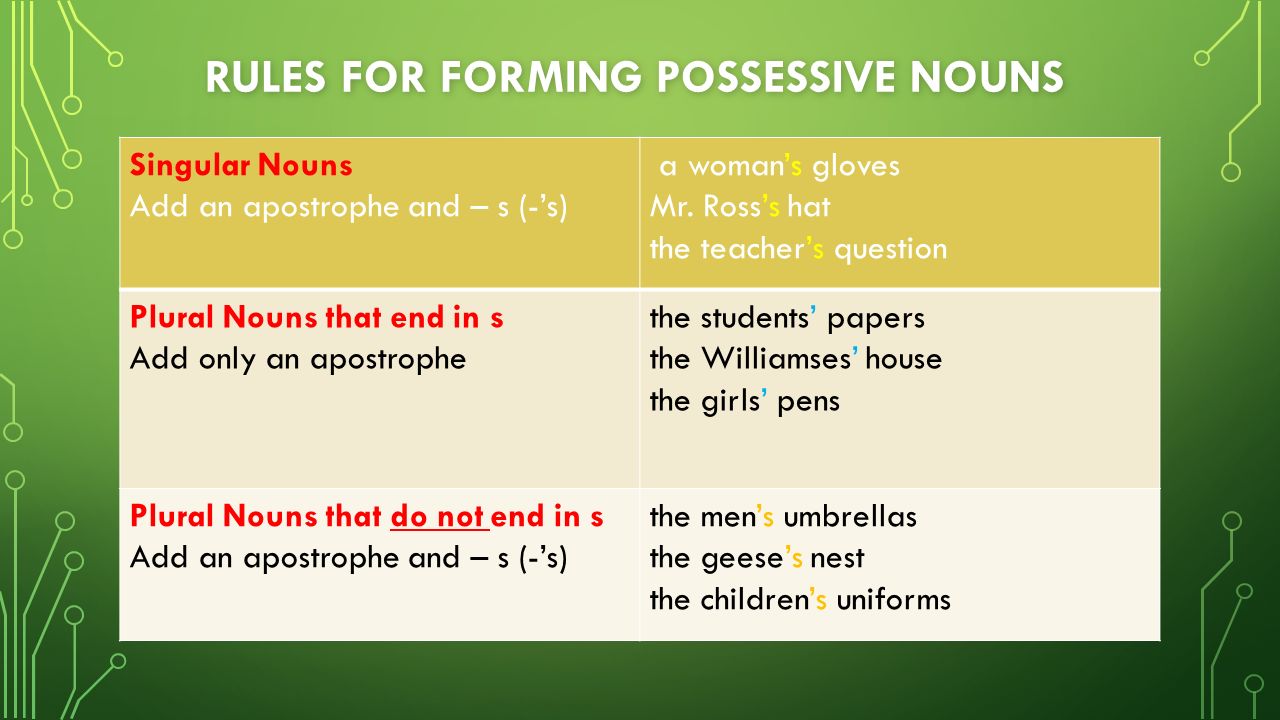 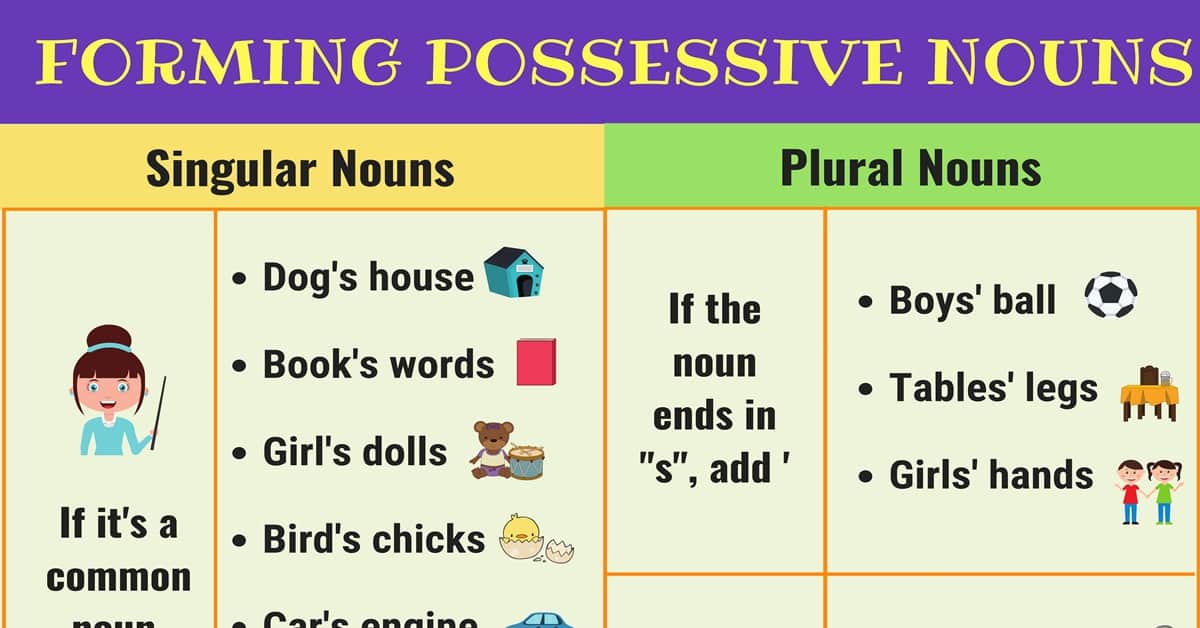 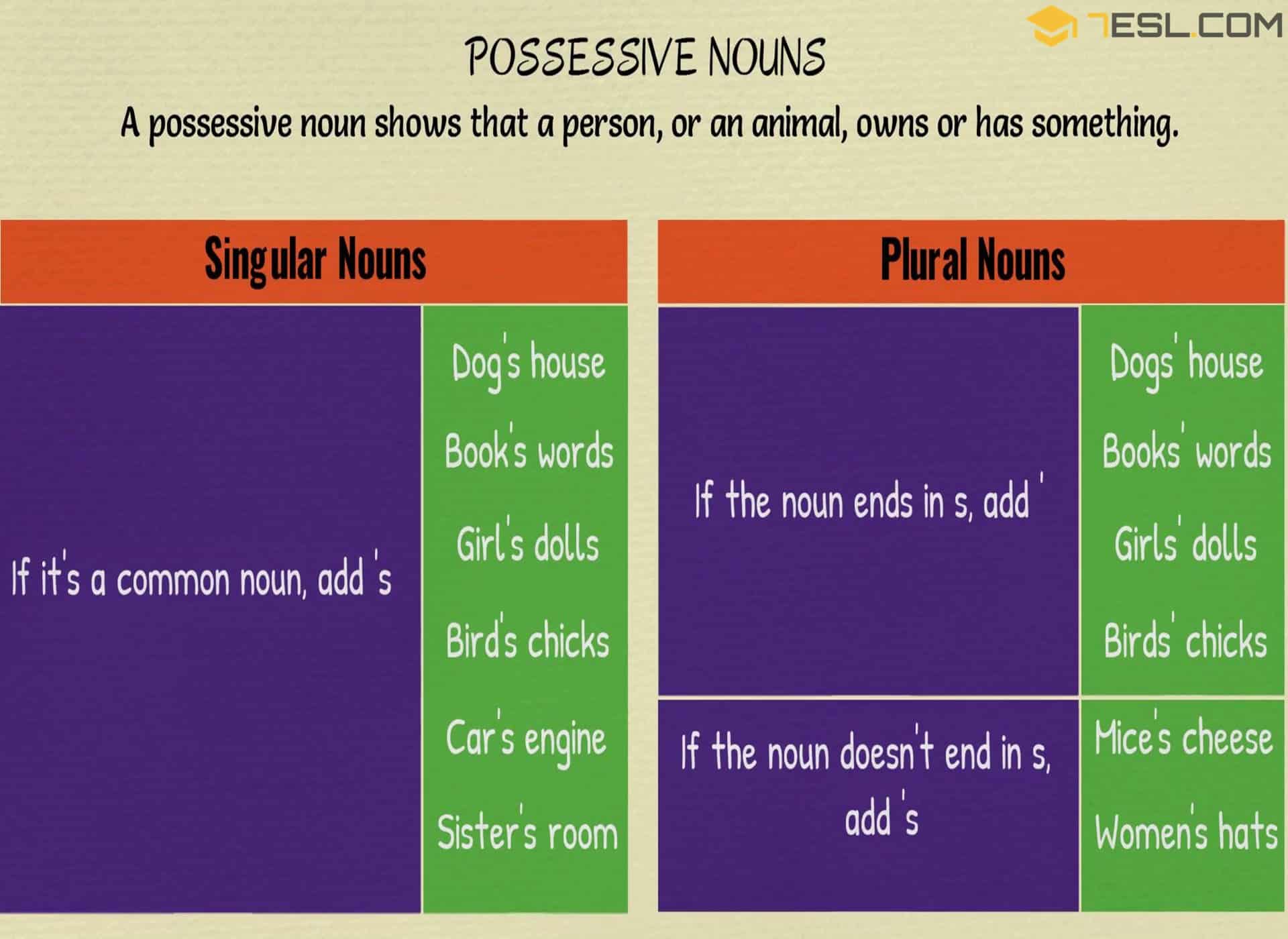 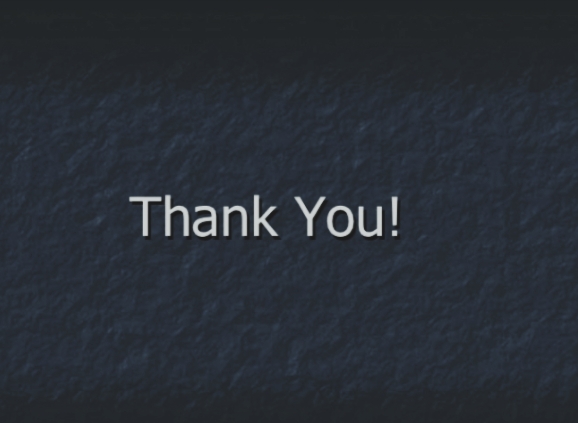